Analiza sytuacji wychowawczej w szkole podstawowej im. Pawła stalmacha w przegędzy
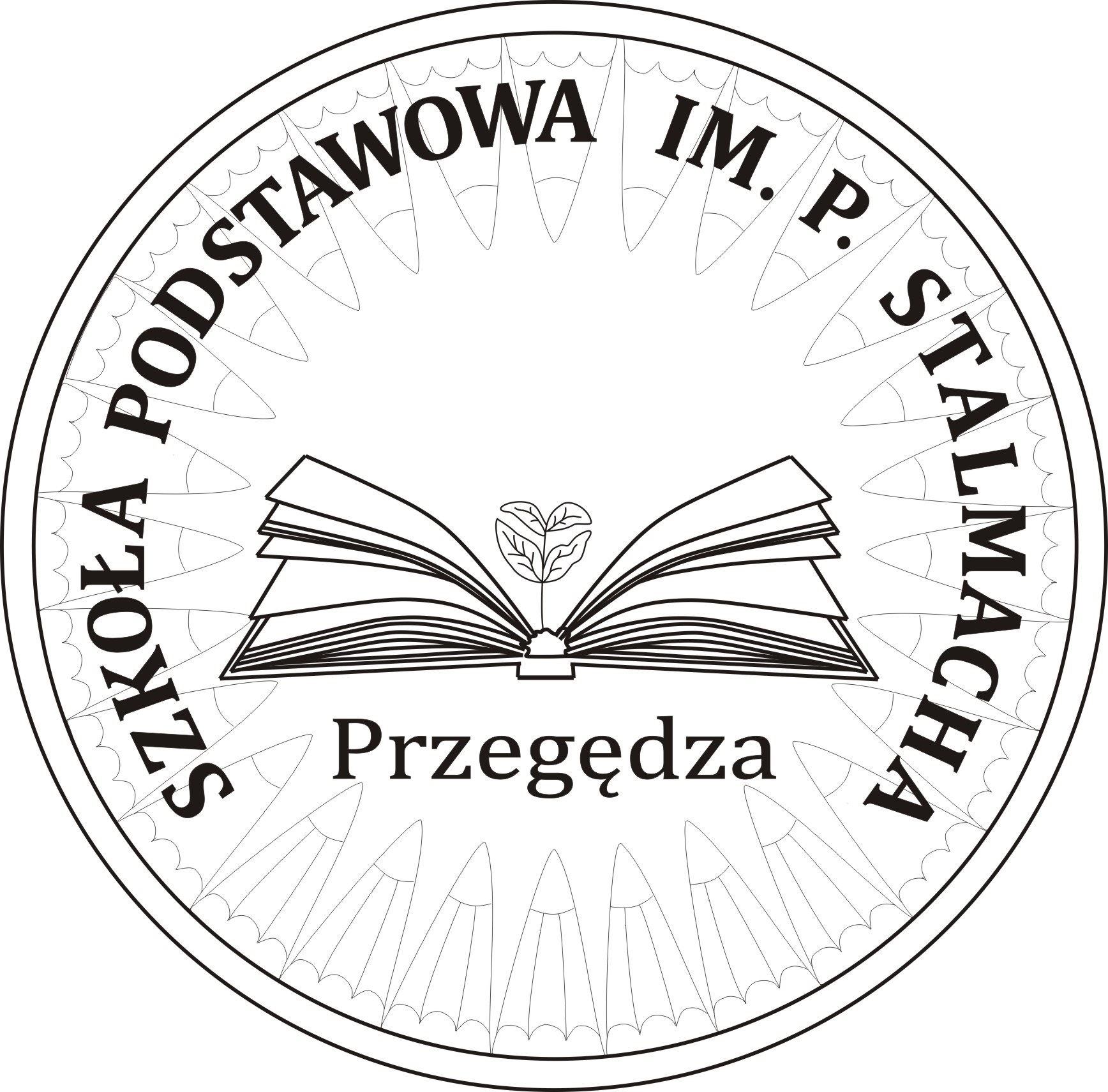 Diagnoza sytuacji wychowawczej
Szkoła Podstawowa im. Pawła Stalmacha w Przegędzy liczy 159 uczniów w klasach I-VIII oraz 50 dzieci w oddziale przedszkolnym. Każdego roku przeprowadzana jest diagnoza środowiska, analizuje się potrzeby i zasoby szkoły z obszaru wychowania i profilaktyki w szkole na podstawie:
 rozmów z rodzicami na temat oczekiwań rodziców w realizacji treści profilaktycznych i wychowawczych,
spostrzeżeń wychowawców na temat klasy,
 analizy dokumentacji szkolnej,
obserwacji bieżących zachowań uczniów na terenie szkoły
 analizy uwag wpisanych do dziennika,
 sprawozdań semestralnych opracowanych przez wychowawcę,
 ankiet przeprowadzonych wśród uczniów klasy III-VIII oraz rodziców (raport na stronie internetowej szkoły) 
sprawozdań zespołów przedmiotowych klas I-III z oddziałami przedszkolnymi oraz IV-VIII
Wnioski z diagnozy

CZYNNIKI RYZYKA:
- uczniowie mają problem z uzależnieniami (od substancji psychoaktywnych i nikotyny)
- uczniowie dużo czasu poświęcają na korzystanie z telefonów komórkowych i sprzętu elektronicznego (zagrożenie uzależnieniem)
- absencja uczniów (nieusprawiedliwianie nieobecności uczniów)
- występuje agresja słowna
-  problemy z integracją  w zespołach klasowych 
CZYNNIKI CHRONIĄCE:
- uczniowie czują się w szkole i w klasie bezpiecznie (wyniki ankiet) 
-  silna więź z rodziną 
- uczniowie posiadają wiedzę do kogo mogą zwrócić się o pomoc w sytuacji problemowej
rekomendacje:- Przeprowadzenie Szkolnego Tygodnia Profilaktyki  (18-22.11.2019) - wzmocnienie działań w zakresie profilaktyki uzależnień (program rekomendowany „UNPLUGGED”, „Bieg po zdrowie”, spotkanie i pogadanka z policją „Odpowiedzialność prawna nieletnich”, „Cyberprzemoc”, spotkanie z pracownikami straży granicznej „Uzależnienia”)- KONTYNUOWANIE KAMPANI  „Zachowaj Trzeźwy umysł” - Obchody Dnia Technologii oraz Dnia Bezpiecznego Internetu- realizacja zajęć integrujących zespoły klasowe (współpraca z Poradnią Psychologiczno-Pedagogiczną)- kontynuowanie  ogólnopolskiej kampanii społecznej „Bądź kumplem, nie dokuczaj!”, obchody Światowego Dnia Życzliwości  (21.11) oraz Ogólnopolskiego Dnia Praw Dziecka (20.11)- wzmożone monitorowanie frekwencji i egzekwowanie usprawiedliwień nieobecności - zachęcanie uczniów do aktywnego spędzania czasu wolnego